Energy resources
5 a day revision
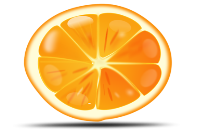 Give 3 examples of fossil fuels. Why are they called ‘’fossil’’?
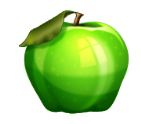 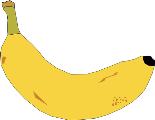 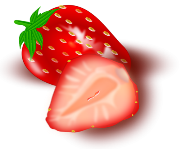 Describe how you could measure the energy content of food.
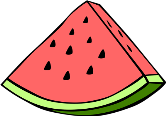 What is the unit for measuring energy?
What is a fuel?
Explain how energy from the Sun ends up in our bodies.
@aegilopoides
Energy resources
5 a day revision
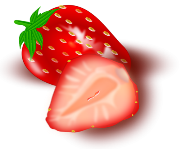 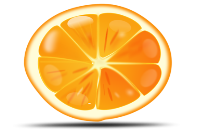 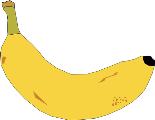 Why are fossil fuels described as non-renewable?
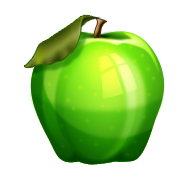 Give an advantage and a disadvantage of using
A fossil fuel
Solar power
What is meant by a renewable energy resource? Give 3 examples.
Why do people have different energy requirements?
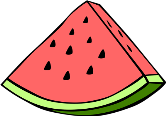 In an experiment to determine the amount of energy in food the value obtained was lower than the data given about the energy content on the food packaging. Suggest reasons why.
@aegilopoides